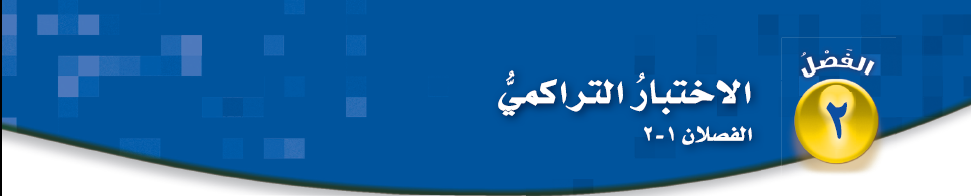 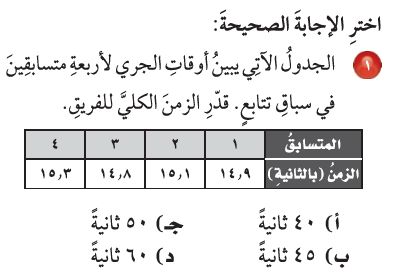 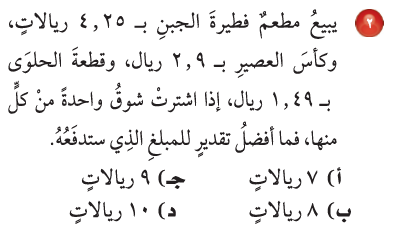 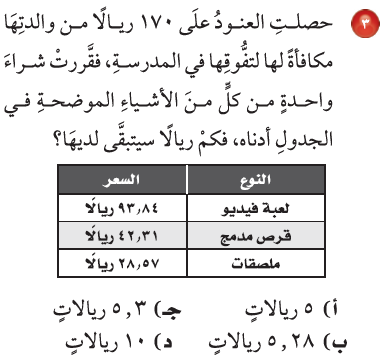 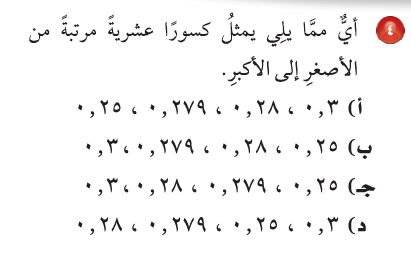 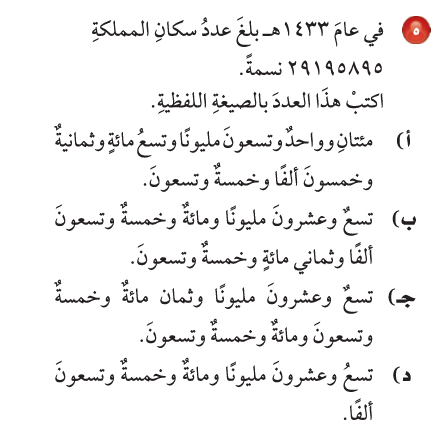 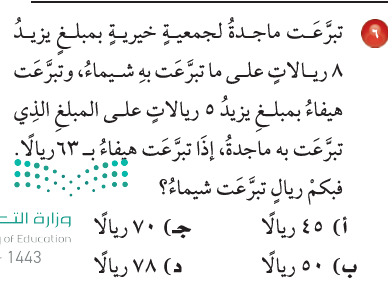 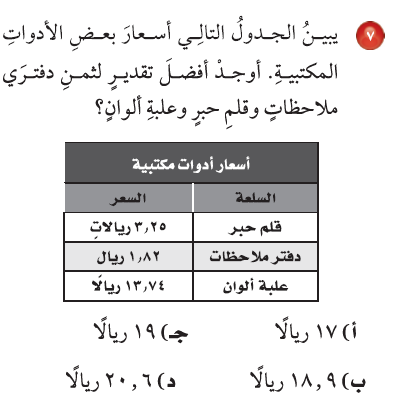 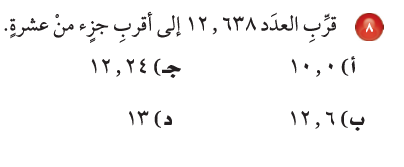 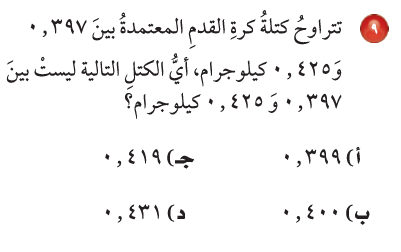 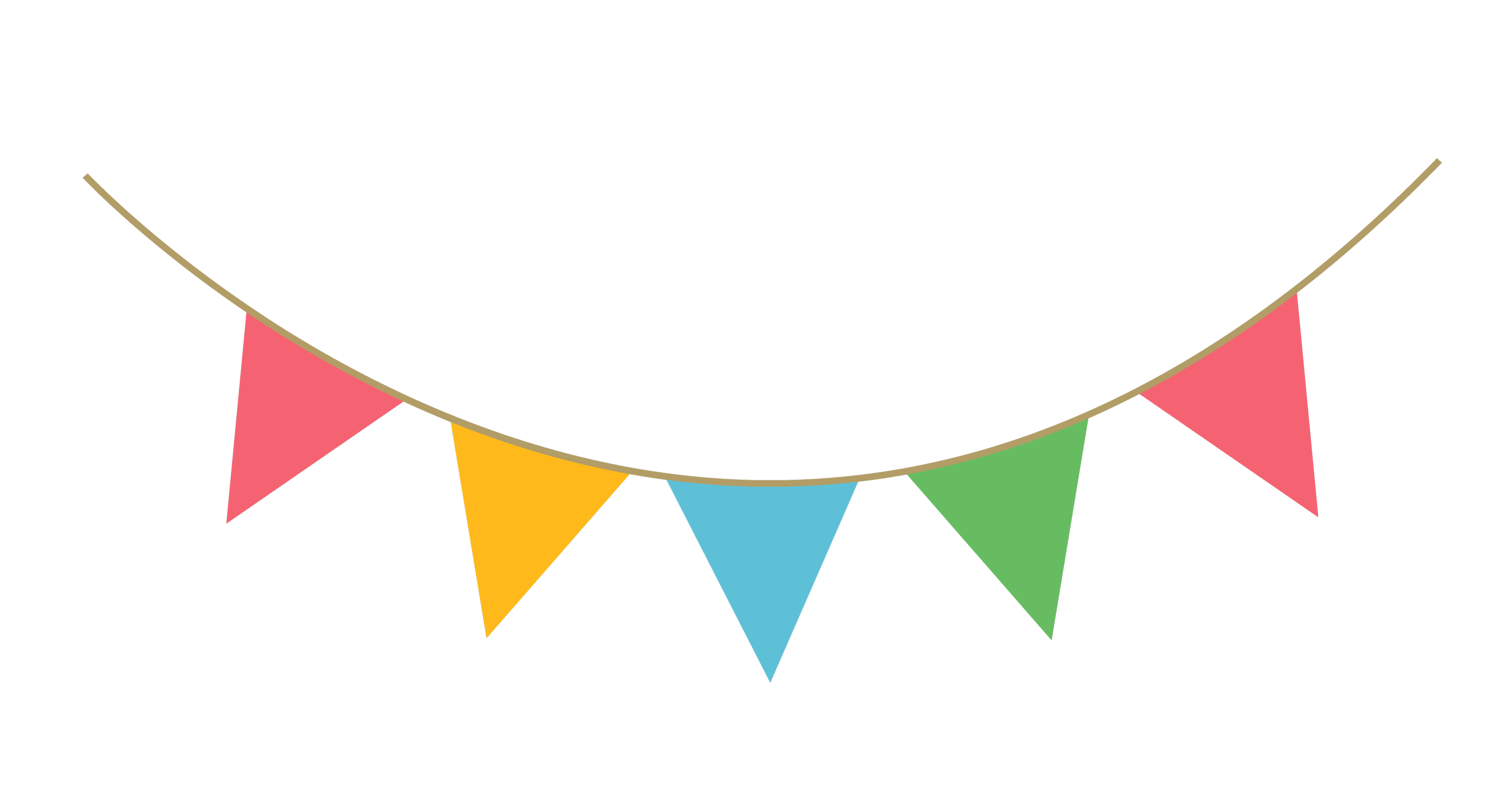 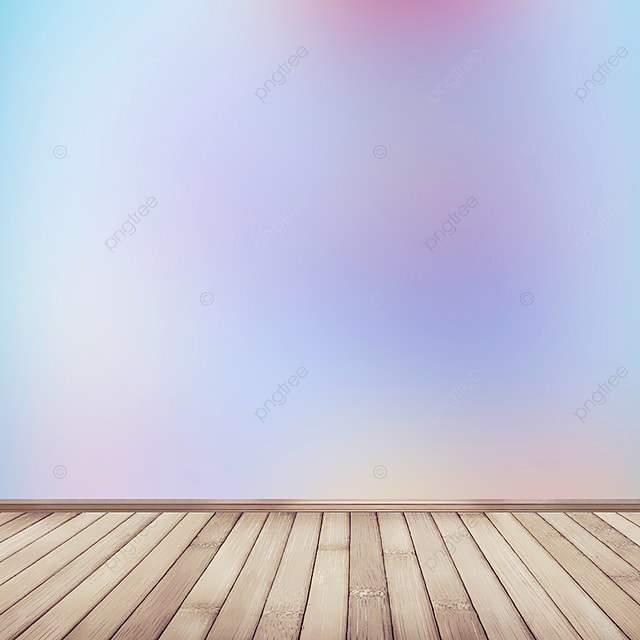 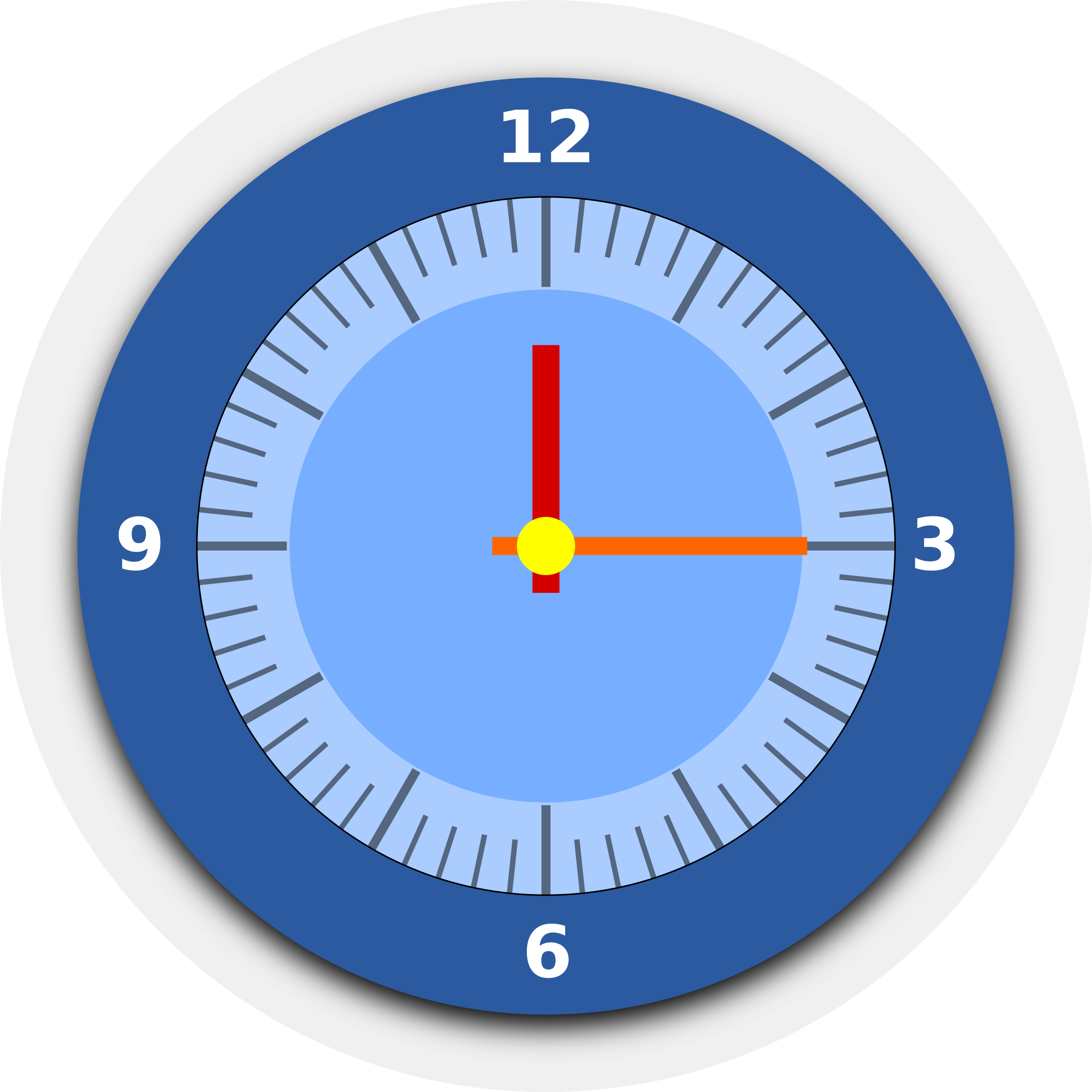 القوانين الصفية
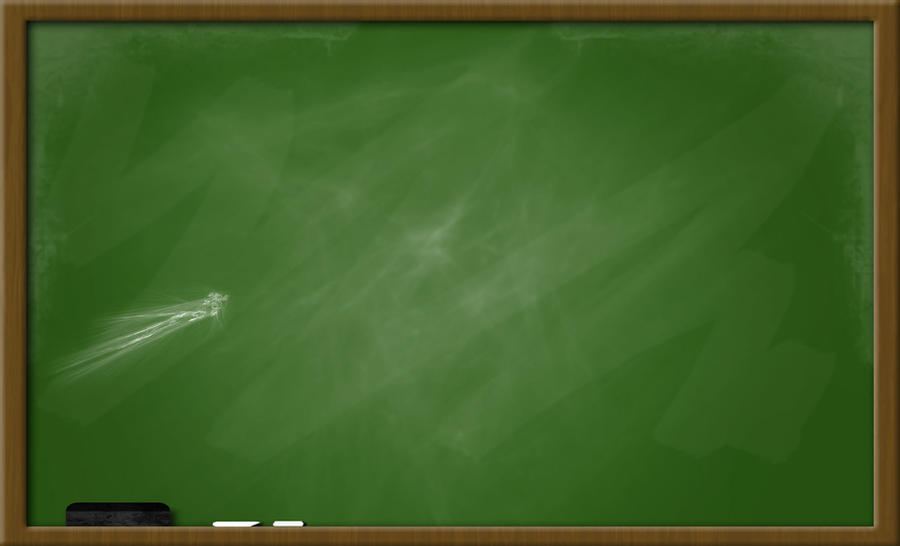 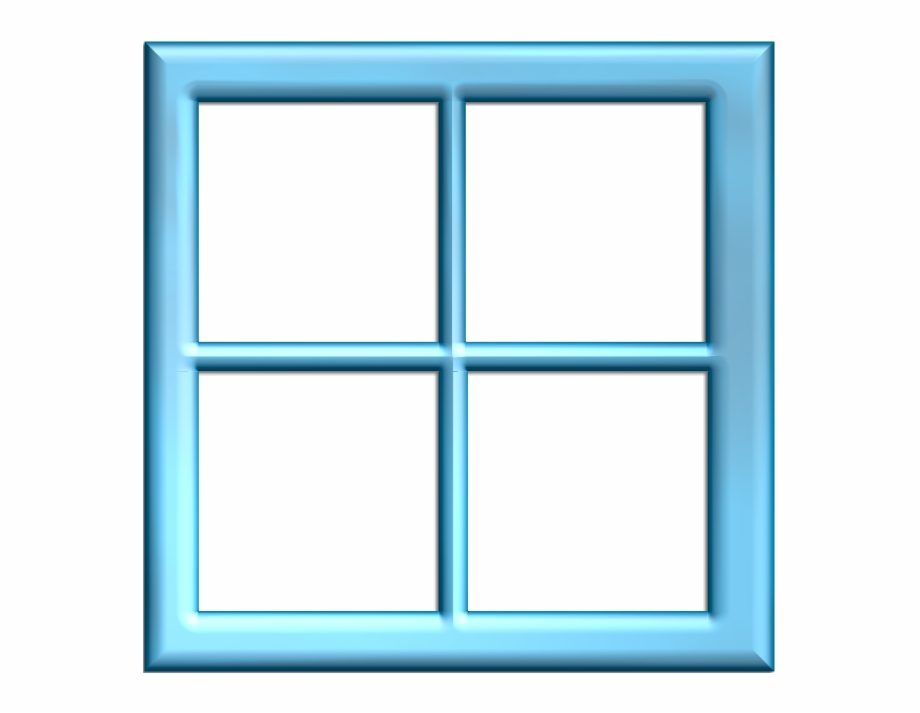 تهيئة الفصل الثالث
الضرب
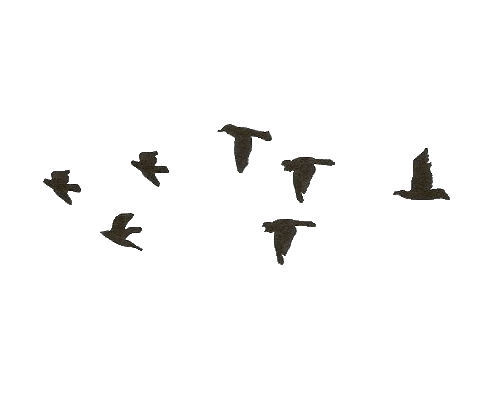 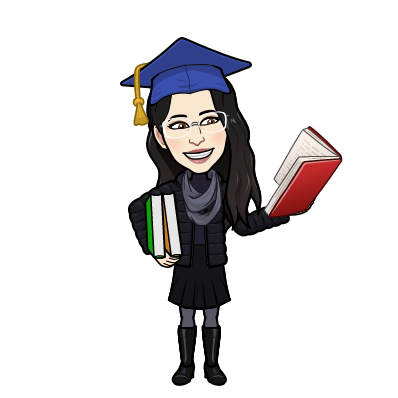 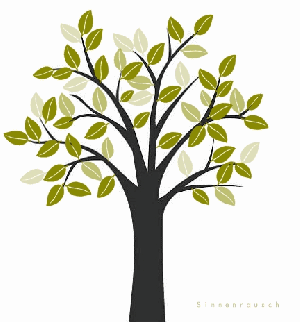 المفردات
الفكرة العامة
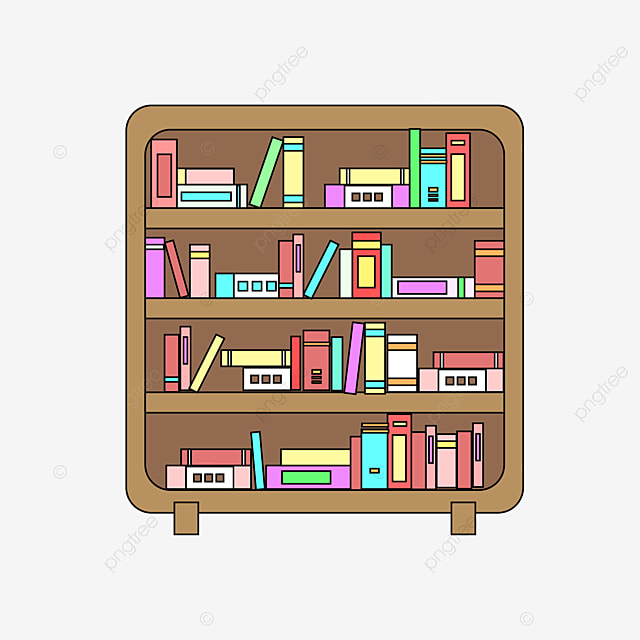 تدريبات تهيئة
ماذا سأتعلم
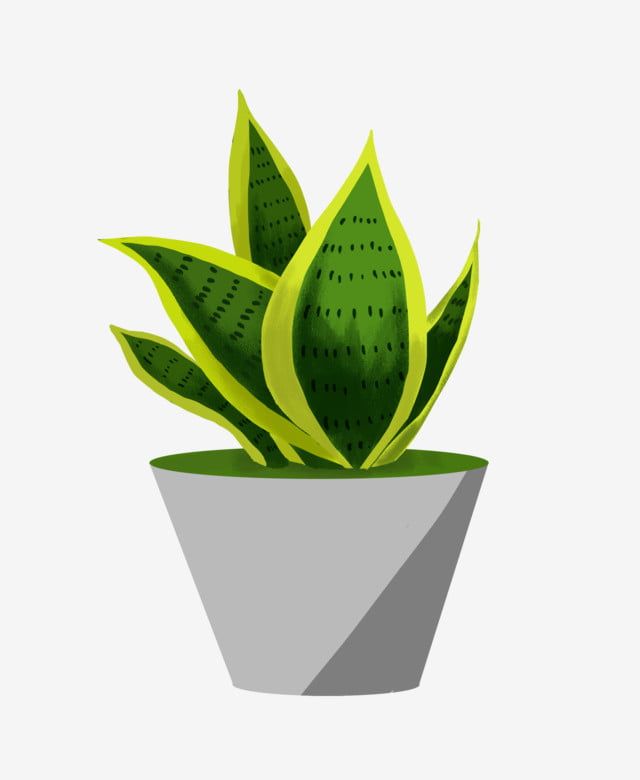 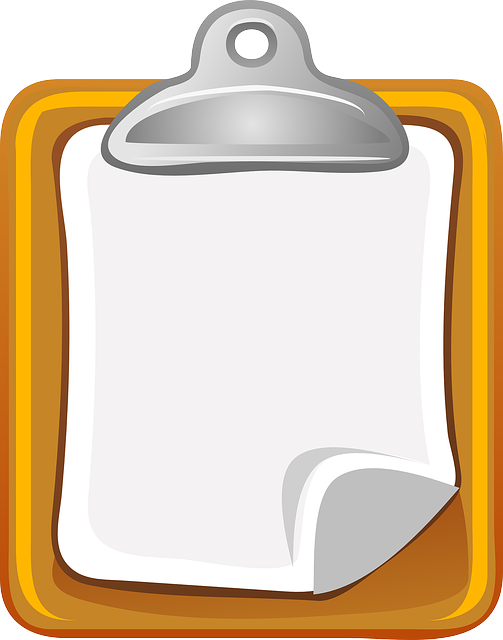 سجل الحضور
القوانين الصفية
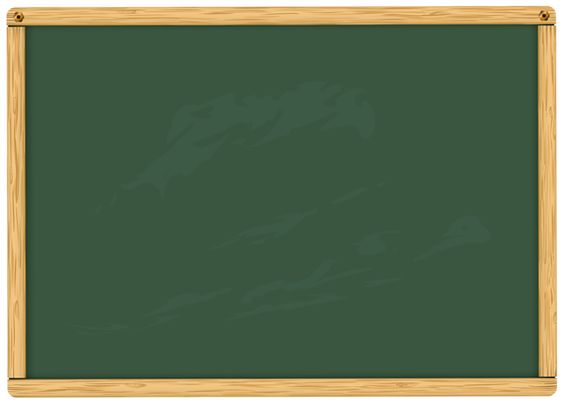 عدم مقاطعة المعلمة عندما تتحدث
عدم فتح المايك
 بدون إذن
احترام المعلمة والزميلات
احترام موعد الحصص
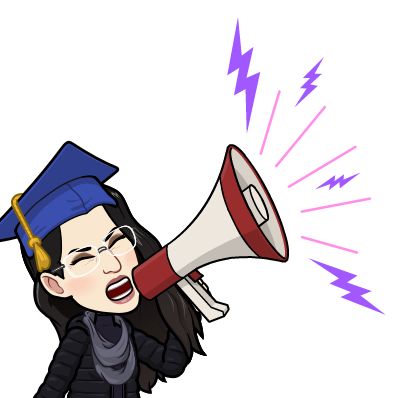 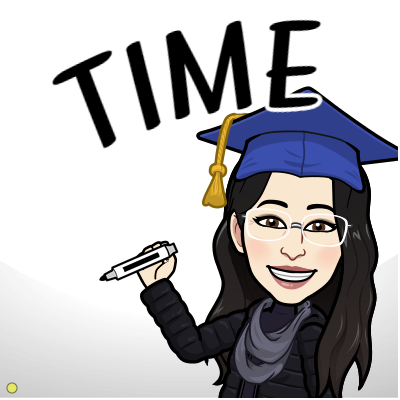 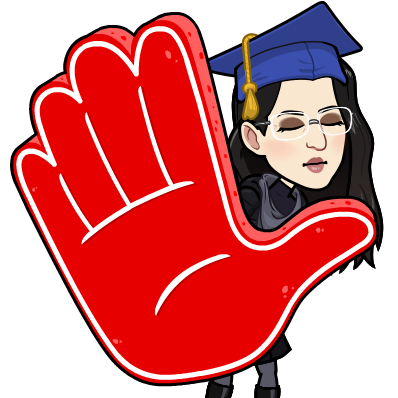 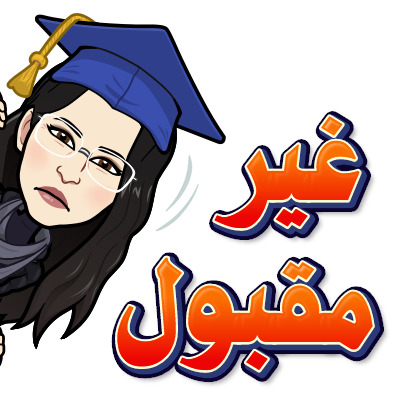 إحضار الكتاب والقلم 
استعدادا للحصة
التركيز مع الشرح
الاهتمام بالواجبات
الأمانة وعدم الغش
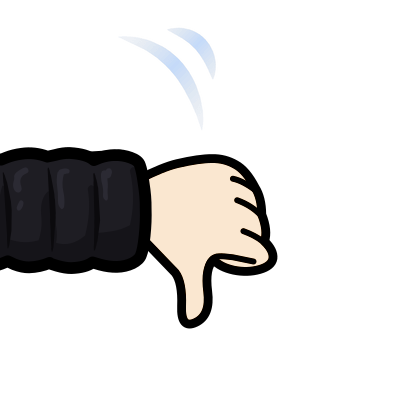 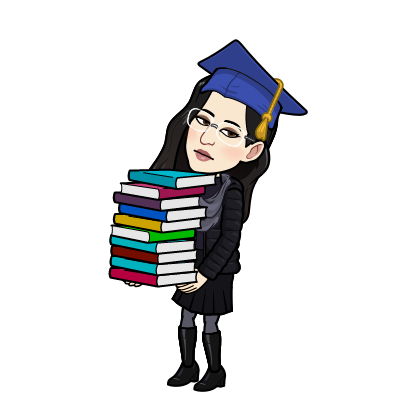 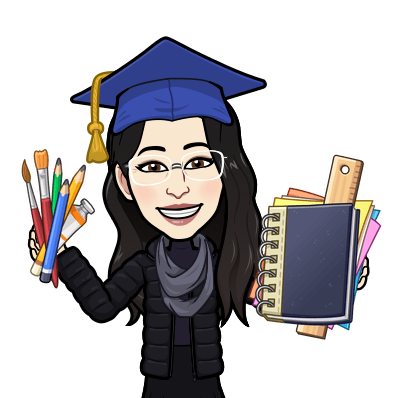 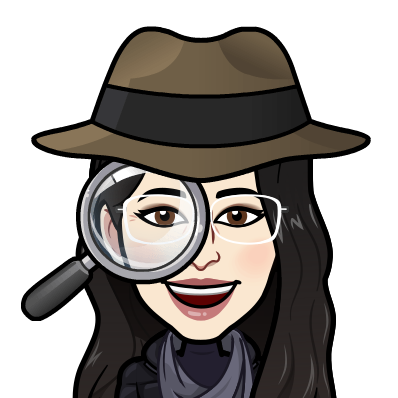 الفكرة العامة
للفصل
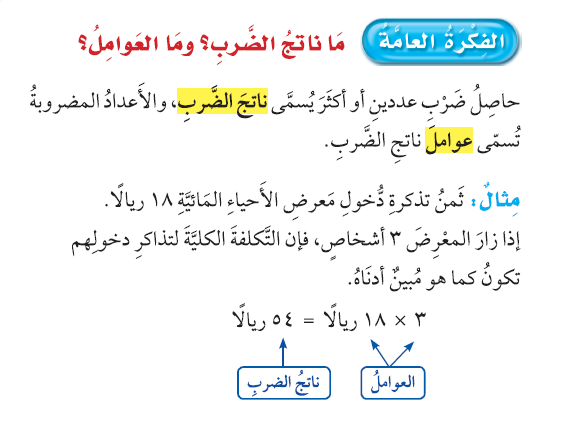 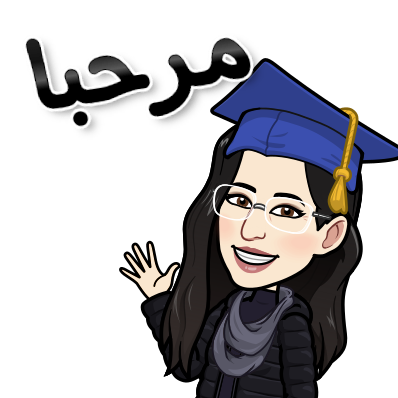 مثال
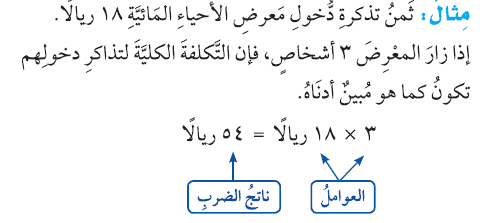 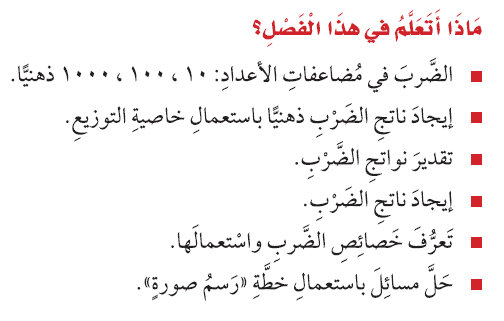 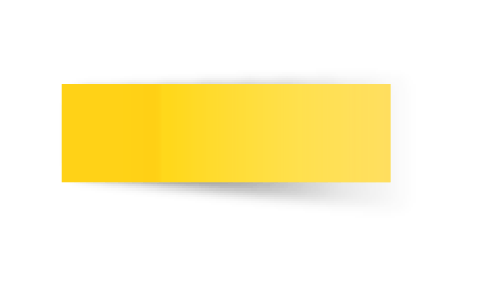 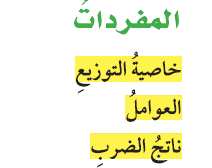 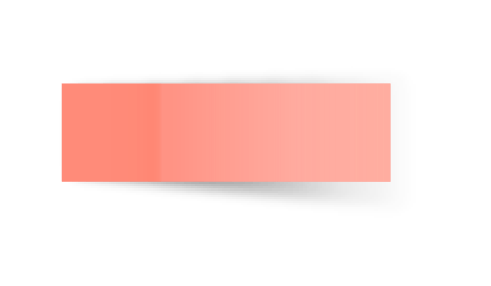 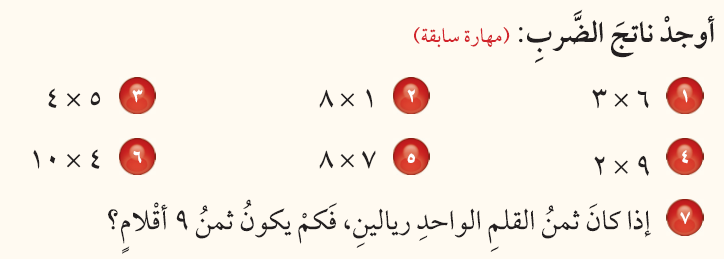 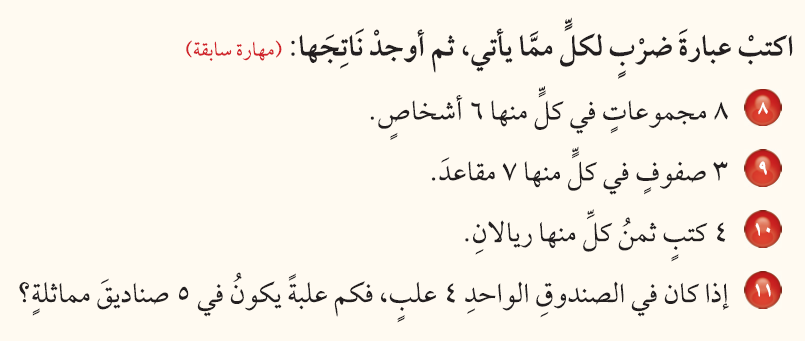 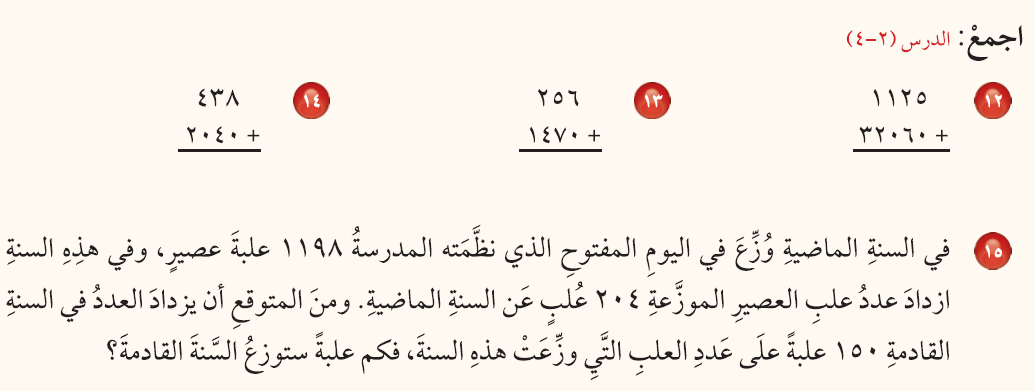 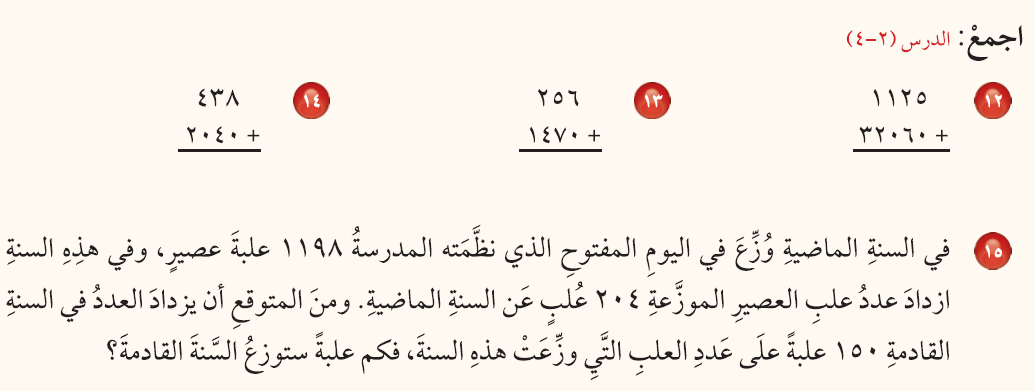 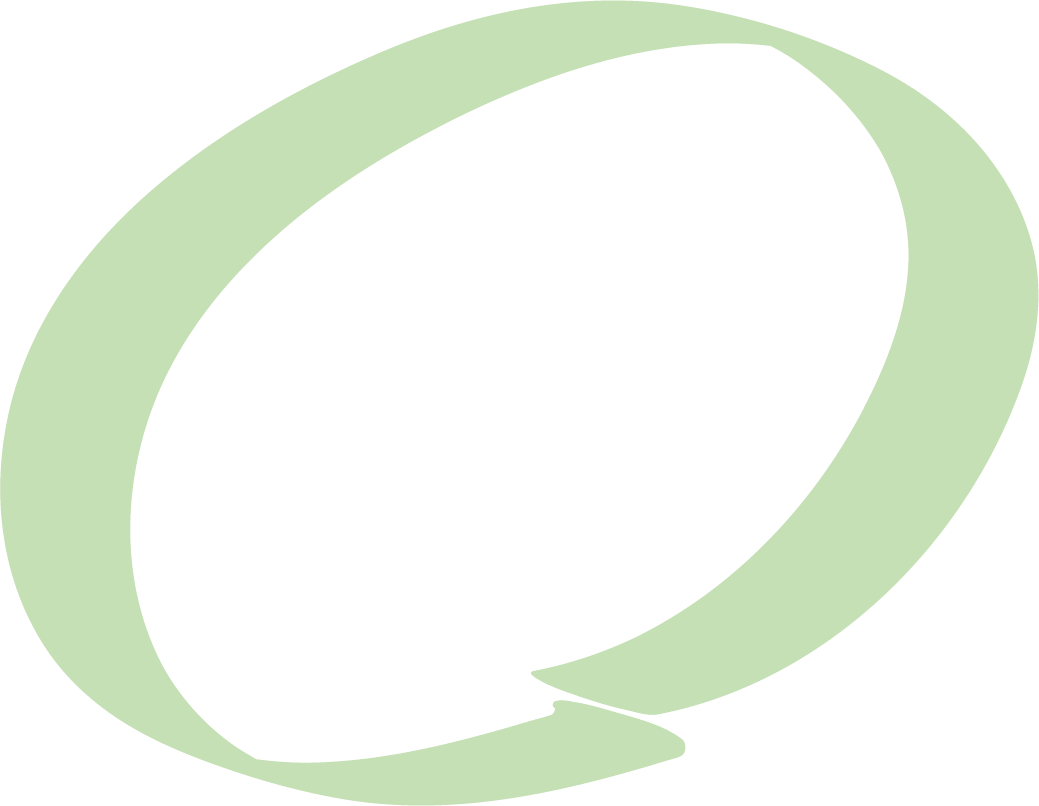 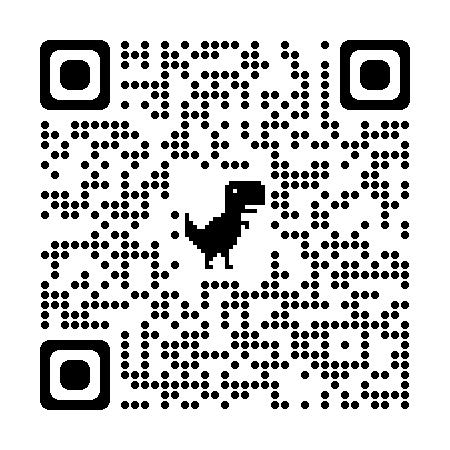 تحدي الضرب
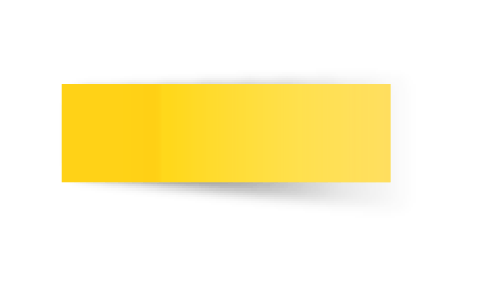 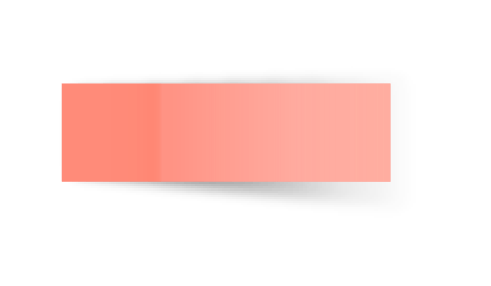 https://wordwall.net/ar/resource/7900378
إعداد: هبة المزيد                                    https://t.me/hebamaz
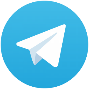